ПРОЕКТ  
бюджета 
муниципального образования Зуевский район 
Кировской областина 2023 год 
и плановый период 
2024 и 2025 годов
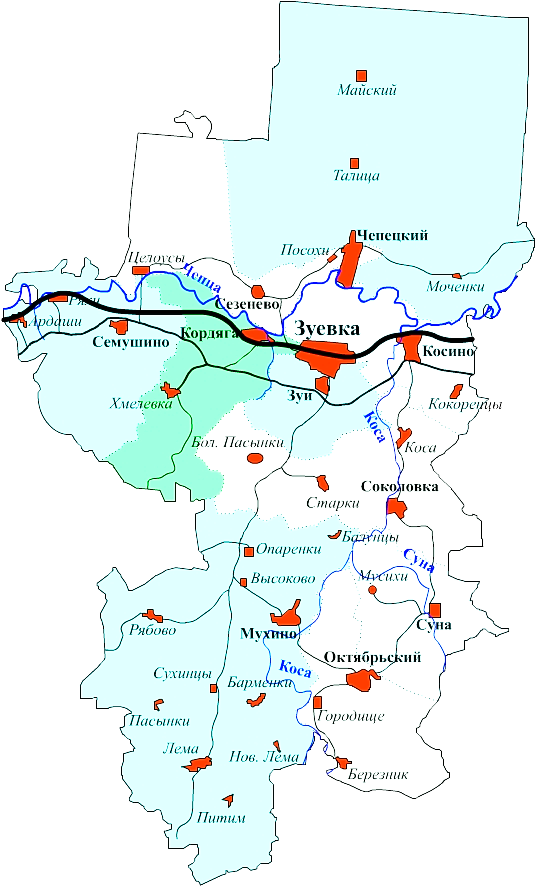 Проект решения подготовлен в соответствии с требованиями Бюджетного кодекса Российской  Федерации,  Налогового кодекса Российской Федерации, решения Зуевской районной Думы от 29.10.2013   №  7/39  «О бюджетном процессе в муниципальном образовании Зуевский муниципальный район Кировской области», постановления администрации Зуевского района  от 09.06.2020 года № 345  «Об утверждении Порядка составления проекта  бюджета муниципального образования Зуевский  муниципальный район Кировской области на очередной финансовый год и на плановый период», иных законодательных и нормативных правовых актов Российской Федерации, Кировской области,  муниципального образования  Зуевский район.
Основные подходы при формировании районного бюджета:
Сохранение и модернизация действующей сети муниципальных учреждений.
Обеспечение выполнения соглашений по уровню средней заработной платы работников образования и культуры, действующих в текущем финансовом году
Расходы на заработную плату с начислениями работникам учреждений бюджетной сферы и органов местного самоуправления предусмотрены с учетом индексации заработной платы в 2022 году.
Сохранение всех мер социальной поддержки для отдельных категорий граждан района, в том числе семьям с детьми.
Обеспечение в полном объеме софинансирования к средствам федерального и областного бюджетов в соответствии с условиями предоставления межбюджетных трансфертов
Расходы дорожного фонда определены исходя из прогнозируемых доходов районного бюджета и межбюджетных трансфертов из областного бюджета
Расходы на оплату коммунальных услуг государственных учреждений  предусмотрены с учетом роста тарифов на планируемый период по данным региональной службы по тарифам Кировской области.
Основные направления  бюджетной и налоговой политики
Основными направлениями бюджетной политики на 2023 год  и на плановый  период 2024 и 2025 годов  являются:

1. Повышение эффективности бюджетных расходов. 
2. Финансовое обеспечение реализации приоритетных для Зуевского района задач.
3. Обеспечение сбалансированности и устойчивости  бюджета Зуевского района. 
4. Обеспечение открытости и прозрачности бюджетного процесса.
Основными направлениями налоговой политики на 2023 год и на плановый период 2024 и 2025 годов  являются:

Развитие доходной базы бюджета за счет наращивания стабильных источников и мобилизации имеющихся резервов.

Укрепление и развитие налогового потенциала Зуевского района , обеспечение роста доходов консолидированного бюджета района.

Организация мероприятий, направленных на выполнение поступлений запланированных в бюджетах муниципальных образований налоговых и неналоговых доходов.
Осуществление контроля за перечислением налогоплательщиками в бюджетную систему Российской Федерации налоговых и неналоговых платежей.


Обеспечение сбалансированности бюджета в рамках принятых обязательств в соответствии с заключенным с министерством финансов Кировской области соглашением, включая применение мер, направленных на ограничение дефицита и уровня муниципального долга.

Совершенствование администрирования доходов и взаимодействия органов местного самоуправления Зуевского района с территориальными органами федеральных и региональных органов исполнительной власти, по выполнению мероприятий, направленных на повышение собираемости доходов и укрепление налоговой дисциплины налогоплательщиков.

Организация работы по проведению мероприятий по легализации оплаты труда и обеспечению полноты поступления в бюджет Зуевского района налога на доходы физических лиц.

Реализация мер, направленных на вовлечение граждан в предпринимательскую деятельность, сокращение неформальной занятости.

Реализация программы роста доходов, оптимизации расходов бюджета, совершенствование управления муниципальным внутренним долгом и оздоровления муниципальных финансов.
Основные направления  бюджетной и налоговой политики:
ПОКАЗАТЕЛИ ПРОГНОЗА 
СОЦИАЛЬНО-ЭКОНОМИЧЕСКОГО РАЗВИТИЯ 
Зуевского района
Бюджет  состоит из трех основных частей – доходов , расходов и источников финансирования дефицита бюджета
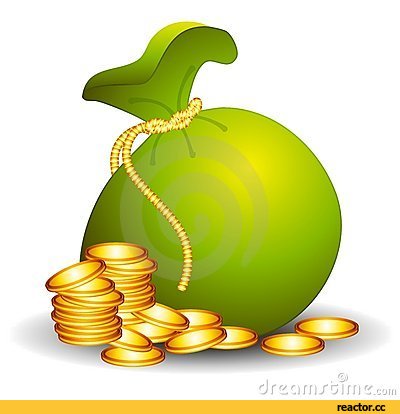 ДОХОДЫ
Источники 
Финансирования
дефицита бюджета
БЮДЖЕТ
РАСХОДЫ
ОСНОВНЫЕ ХАРАКТЕРИСТИКИ ПРОЕКТА БЮДЖЕТА ЗУЕВСКОГО МУНИЦИПАЛЬНОГО РАЙОНА  на 2023-2025 годы, тыс.рублях
на 2023 год
на 2024 год
на 2025 год
759 974,53
523 131,43
526 772,29
ДОХОДЫ
РАСХОДЫ
767 974,53
523 131,43
526 772,29
ДЕФИЦИТ
0,00
0,00
-8 000,0
Доходы бюджета на 2023 год и плановый период 2024 и 2025 годов
Структура доходов бюджета на 2023 год и плановый период 2024 и 2025 годов
Налоговые доходы
Доходы от предусмотренных законодательством Российской 
Федерации о налогах и сборах федеральных налогов и сборов, 
в том числе от налогов, предусмотренных специальными 
налоговыми режимами, региональных и местных  налогов, 
а также пеней и штрафов по ним
Неналоговые доходы
Поступающие в бюджет платежи за оказание 
муниципальных услуг, за пользование природными ресурсами, 
за пользование муниципальной собственностью, от продажи 
муниципального имущества, а также платежи в виде штрафов 
и иных санкций за нарушение законодательства
Безвозмездные поступления
Дотации, субсидии, субвенции иные межбюджетные трансферты 
из других уровней бюджетов, а также безвозмездные 
поступления от физических и юридических лиц, в том числе 
добровольные пожертвования
Структура налоговых доходов бюджета на 2023 год и плановый период 2024 и 2025 годов
Динамика поступлений
0%
+2,2%
+0,5%
+1,1%
+5,4%
+5,3%
+5,5%
+4,3%
+5,7%
+4,7%
Структура неналоговых доходов бюджета на 2023 год
Структура неналоговых доходов бюджета на плановый период 2024 и 2025 годов, тыс.руб.
Прогнозируемые объемы доходов районного бюджета, формирующих ассигнования муниципального дорожного фонда на 2023 год
Безвозмездные поступления на 2023 год, тыс.руб.
Безвозмездные поступления  на плановый период 2024 и 2025 годов, тыс.руб.
РАСХОДЫ бюджета – выплачиваемые 
из бюджета денежные средства
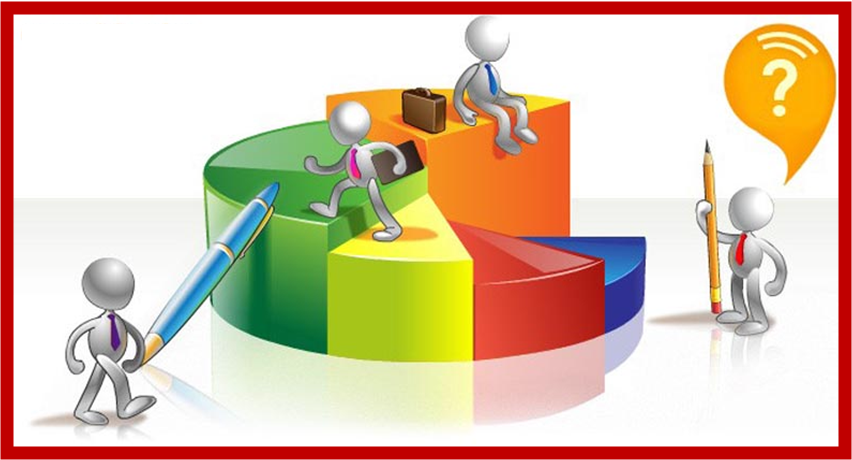 РАСХОДЫ РАЙОННОГО БЮДЖЕТА УТВЕРЖДЕНЫ:
ПО ФУНКЦИЯМ МУНИЦИПАЛЬНОГО ОБРАЗОВАНИЯ;
 ПО МУНИЦИПАЛЬНЫМ ПРОГРАММАМ;
 ПО ВЕДОМСТВАМ.
Структура расходов по разделам (функциям муниципального образования)  на 2023 год
Всего  расходов 767 974,53 тыс. рублей
Распределение бюджетных ассигнований по разделам классификации расходов бюджета на 2024 и 2025 годы
РАСХОДЫ НА ОБЩЕГОСУДАРСТВЕННЫЕ ВОПРОСЫ
59,9%
Расходы на национальную безопасность и правоохранительную деятельность
Доля расходов на национальную безопасность и правоохранительную деятельность в общем объеме расходов по годам
РАСХОДЫ НА НАЦИОНАЛЬНУЮ ЭКОНОМИКУ
Доля расходов на национальную экономику в общем объеме расходов по годам
РАСХОДЫ НА ОБРАЗОВАНИЕ
Доля расходов на образование в общем объеме расходов по годам
РАСХОДЫ НА КУЛЬТУРУ
Расходы будут осуществляться в рамках муниципальной  программы Зуевского района:
Развитие культуры и туризма в Зуевском районе
Доля расходов на культуру в общем объеме расходов по годам
РАСХОДЫ НА СОЦИАЛЬНУЮ ПОЛИТИКУ
Доля расходов на социальную политику в общем объеме расходов по годам
РАСХОДЫ на физическую культуру 
и спорт
Расходы будут осуществляться в рамках муниципальной  программы Зуевского района:
Развитие физической культуры и спорта в Зуевском районе
Доля расходов на физическую культуру и спорт в общем объеме расходов по годам
Расходы на обслуживание муниципального долга, тыс. рублей
Расходы будут осуществляться в рамках муниципальной программы 
«Управление муниципальными финансами и регулирование межбюджетных отношений»: 
расходы на уплату процентов за пользование кредитными ресурсами 
по обслуживанию муниципального долга Зуевского района
Доля расходов на обслуживание муниципального долга в общем объеме расходов по годам
РАСХОДЫ НА ПРЕДОСТАВЛЕНИЕ 
МЕЖБЮДЖЕТНЫХ ТРАНСФЕРТОВ
Доля расходов на предоставление межбюджетных трансфертов в общем объеме расходов по годам
Межбюджетные трансферты, предоставляемые бюджетам поселений в 2023 году
Расходы в разрезе главных распорядителей бюджетных средств на 2023-2025 года
Муниципальные программы муниципального образования Зуевский муниципальный район Кировской области на 2023 год и на плановый период 2024 и 2025 годов
Утверждено 14 программ на 2023 год по четырем направлениям 
на сумму 766 977,70 тыс. рублей
Программы общего характера:
Развитие местного самоуправления
Управление имуществом
Управление муниципальными финансами и регулирование межбюджетных отношений
Обеспечение безопасных условий жизнедеятельности:
Обеспечение безопасности жизнедеятельности населения
Социальная направленность:
Развитие образования
Развитие культуры и туризма
Организация работы с молодежью
Развитие физической культуры и спорта
Комплексное развитие сельских территорий
Социальная поддержка детей-сирот и детей, оставшихся без попечения родителей, лиц из числа детей-сирот и детей, оставшихся без попечения родителей, детей, попавших в сложную жизненную ситуацию
Переселение граждан из аварийного жилищного фонда
Поддержка отраслей экономики:
Развитие транспортной инфраструктуры
Развитие жилищно-коммунальной инфраструктуры, повышение энергетической эффективности и охрана окружающей среды
Поддержка и развитие малого и среднего предпринимательства
Расходы на реализацию муниципальных программ Зуевского района в 2023-2025 годах
Социальная направленность:
Расходы на реализацию муниципальных программ Зуевского района в 2023-2025 годах
Общего характера:
Обеспечение безопасных условий жизнедеятельности:
Расходы на реализацию муниципальных программ Зуевского района в 2023-2025 годах
Поддержка отраслей экономики:
Национальные ПРОЕКТЫ
Национальные проекты, 
реализуемые на территории Зуевского района
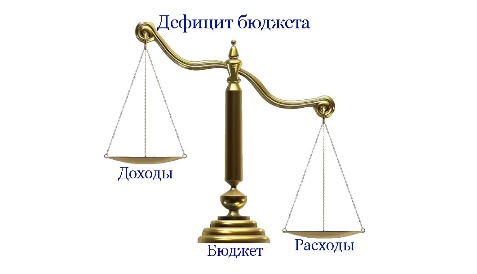 Дефицит бюджетав 2023 году
ИСТОЧНИКИ финансирования дефицита бюджета
ОБЪЕМ МУНИЦИПАЛЬНОГО ДОЛГА
Условно-утверждаемые расходы бюджета
В соответствии со статьей 184.1 Бюджетного кодекса Российской Федерации 
общий объем условно утверждаемых (утвержденных) расходов в случае 
утверждения бюджета на очередной финансовый год и плановый период 
на первый год планового периода в объеме не менее 2,5 процента общего объема расходов бюджета (без учета расходов бюджета, предусмотренных за счет межбюджетных трансфертов из других бюджетов бюджетной системы Российской Федерации, имеющих целевое назначение), 
на второй год планового периода в объеме не менее 5 процентов общего объема расходов бюджета (без учета расходов бюджета, предусмотренных за счет межбюджетных трансфертов из других бюджетов бюджетной системы Российской Федерации, имеющих целевое назначение);
«Бюджет для граждан» подготовлен 
Управлением финансов Зуевского района
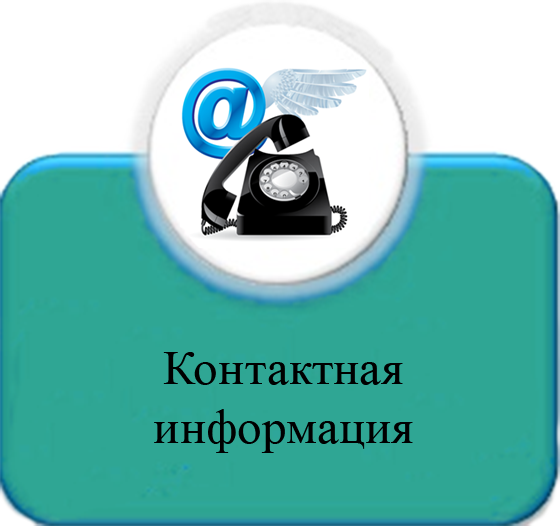 г. Зуевка, улица Опалева, 65
Тел. (83337) 2-55-02
fo09@depfin.kirov.ru